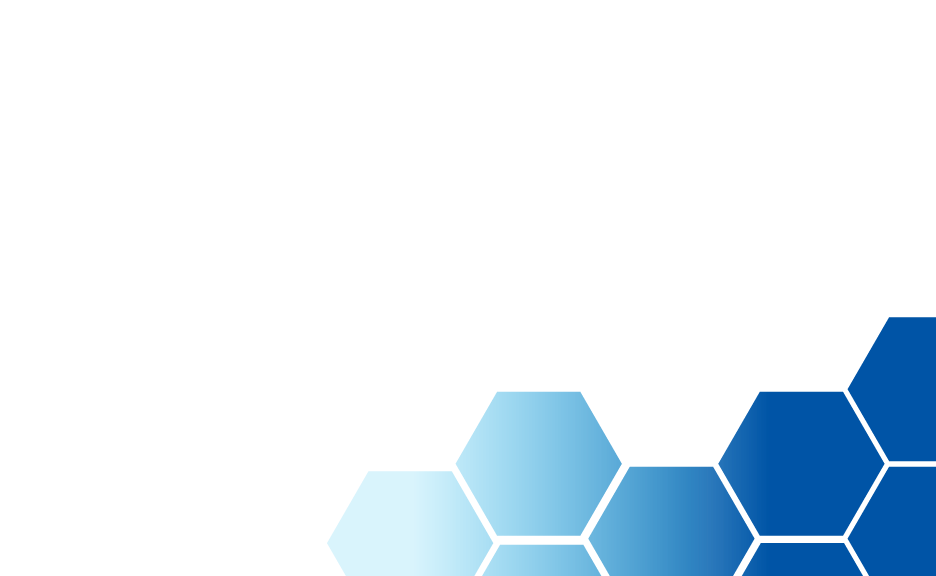 ERSTE SCHRITTEMIT 5S
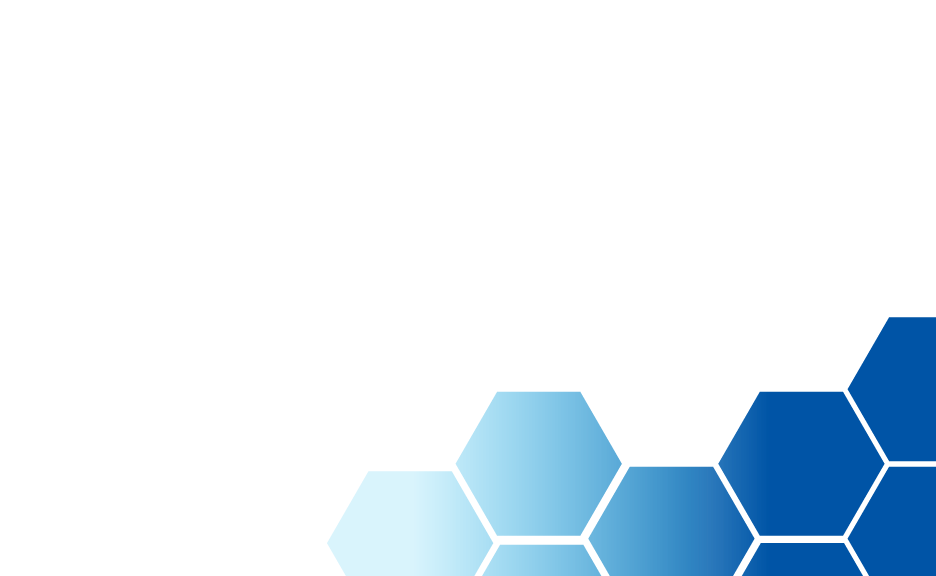 SICHERHEIT 2021
ERHÖHEN SIE IHRE MASSSTÄBE
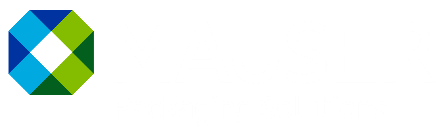 WAS IST5S
[Speaker Notes: Diese Präsentation bringt Sie und Ihr Team auf den Weg zu Effizienz, Sicherheit und verbesserter Produktion. Die hier vorgestellten Ideen sind dazu gedacht, ein Fundament an Wissen über 5S zu schaffen, damit Sie bei der Implementierung von 5S in Ihrer Einrichtung erfolgreich sein können. 

Veränderungen sind schwierig, aber keine Sorge. Diese Informationen helfen, Ängste und Unsicherheiten zu beseitigen und geben Ihnen die Zuversicht, sich auf den Weg zu einem besseren und sichereren Produktionsprozess zu machen.]
5S ist ein System für
VISUELLES MANAGEMENT
[Speaker Notes: 5S wurde in den 1950er Jahren erstmals bei Toyota entwickelt und ist eine grundlegende Methode der schlanken Fertigung. Es revolutionierte die Art und Weise, wie die Industrie produziert.]
Systematisch überflüssige Schritte & Geräte aus Produktionsprozessen entfernen

Arbeitsablauf verbessern

Bessere Standards etablieren

Effizienz und Gewinn maximieren
[Speaker Notes: Die Implementierung eines guten 5S-Programms bietet die folgenden Vorteile:]
Die fünf Stufen oder "Säulen" von 5S
1    SELEKTIEREN
2    SYSTEMATISIEREN
3    SÄUBERUNG
4   STANDARDISIEREN
5   STÄNDIGE VERBESSERUNG
SELEKTIEREN fordert eine vollständige Bewertung der Materialien, wobei nur die für die Erledigung von Aufgaben wesentlichen Elemente aufbewahrt werden.
Zu Beginn - zunächst Identifizierung und anschließende Entfernung von unnötigen Gegenständen aus dem Arbeitsbereich.
[Speaker Notes: Sie können sich nicht entscheiden, ob etwas bleiben soll? 

Verwenden Sie das Red-Tag-System von 5S, um zu dokumentieren, wie oft das betreffende Werkzeug verwendet wird. 
Red-Tag-Systeme sind einfach: Sie bringen die Tags an unbestimmten Gegenständen an und vermerken auf dem Tag, wenn der Gegenstand verwendet wird. 
Sobald Sie eine Vorstellung davon haben, wie oft ein Werkzeug im Laufe der Zeit verwendet wird, können Sie entscheiden, ob es bleiben soll. 

Sobald die Selektionsphase abgeschlossen ist, ist Ihr Arbeitsplatz frei von unnötiger Unordnung und weist sofort eine verbesserte Produktivität und Sicherheit auf.]
SYSTEMATISIEREN organisiert Gegenstände, 
welche während der Selektionsphase behalten wurden, auf solche Weise, dass Aufgaben leichter erledigt werden können.
SYSTEMATISIEREN
Organisieren Sie Werkzeuge in klar definierter Weise in einer für die Prozesse sinnvollen Reihenfolge.
Organisieren
[Speaker Notes: Die Verwendung von Etiketten wird empfohlen. 
Bodenmarkierungen und Pfeile sind eine gute Möglichkeit, Lager-/Parkbereiche zu definieren. 

Systematisieren ermöglicht es den Mitarbeitern, produktiver und sicherer zu arbeiten, ohne die Frustration, das benötigte Werkzeug nicht finden zu können.]
SÄUBERUNG verlangt, dass proaktive Bemühungen unternommen werden, um die Arbeitsbereiche sauber und ordentlich zu halten.
[Speaker Notes: Reinigen Sie alle Oberflächen, den Boden und die Werkzeuge in jedem Bereich. 
Werfen Sie abgelaufene Materialien, ausrangierte Teile und anderen Abfall weg.]
Wenn Einrichtungen sauber sind, arbeiten die Mitarbeiter besser, sicherer, schneller und haben eine höhere Arbeitsmoral.
sauber
STANDARDISIEREN erfordert, dass Regeln zur regelmäßigen Anwendung der ersten 3S aufgestellt werden.
Regeln für jeden Arbeitsbereich erstellen und aushängen. Standards sollten einfach und visuell sein.
[Speaker Notes: Standardisieren macht es einfach, neue Mitarbeiter in Bezug auf 5S zu schulen und hilft, die Prinzipien auch nach der Implementierung beizubehalten.]
5S kann die Arbeitsweise Ihrer Einrichtung revolutionieren. STÄNDIGE VERBESSERUNG stellt sicher, dass 5S eine langfristige Best
Practice ist, und nicht ein kurzes Experiment.
[Speaker Notes: Ergreifen Sie Maßnahmen zur Aufrechterhaltung der Prozesse und des Standards, die in der letzten Stufe von 5S festgelegt wurden.
Führen Sie regelmäßig Prüfungen in den Arbeitsbereichen durch, um sicherzustellen, dass die 5S-Praktiken eingehalten werden.]